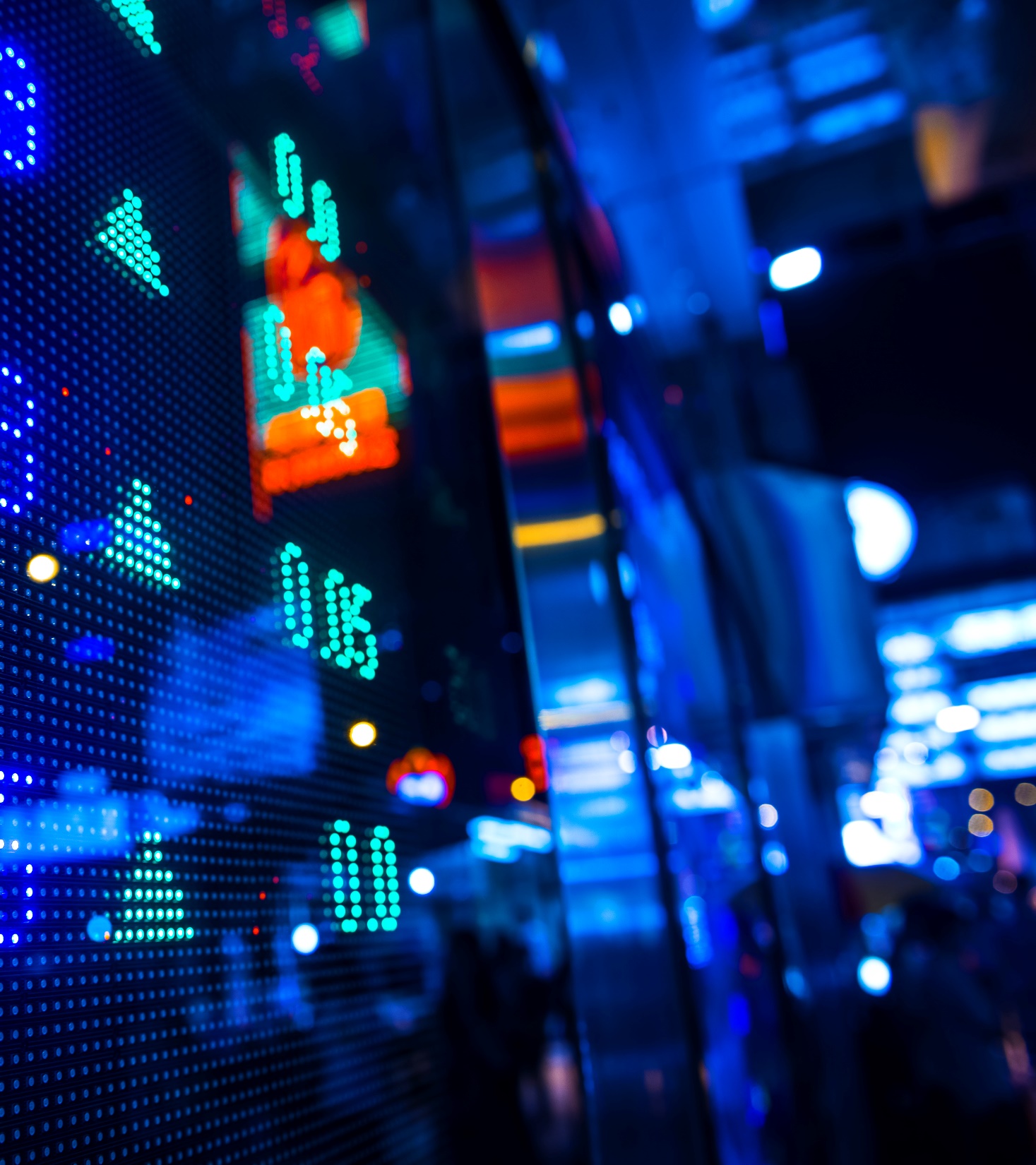 Dasar pengantar Pengelolaan keuangan dan unit cost
Oleh :Faik Agiwahyuanto, S.Kep., M.Kes
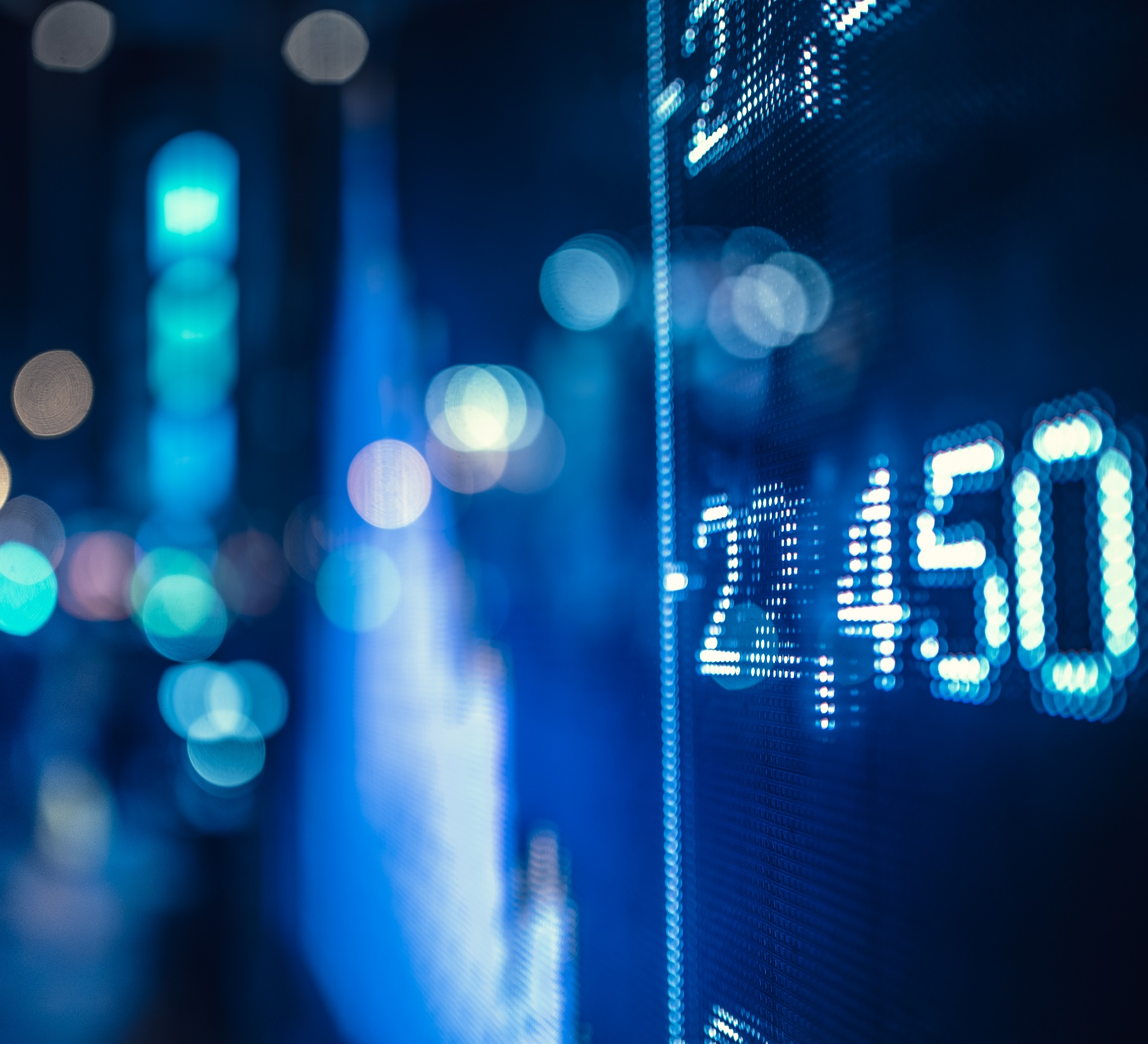 Apa yg dipelajari ???
Dasar akuntansi dan parameter
Apa guna dari pengelolaan anggaran ?
Klasifikasi akuntansi pada ekonomi
Apa itu unit cost ???
Manfaat mengetahui uc di rs
Syarat penentuan uc
Prosedur penentuan unit cost
Abc (analisis base costing) apa & kenapa ?
Langkah penentuannya pada organisasi jasa
Beda Aktifitas primer & sekunder
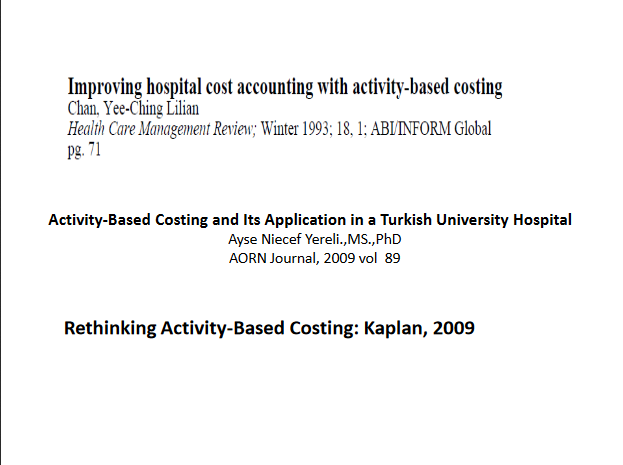 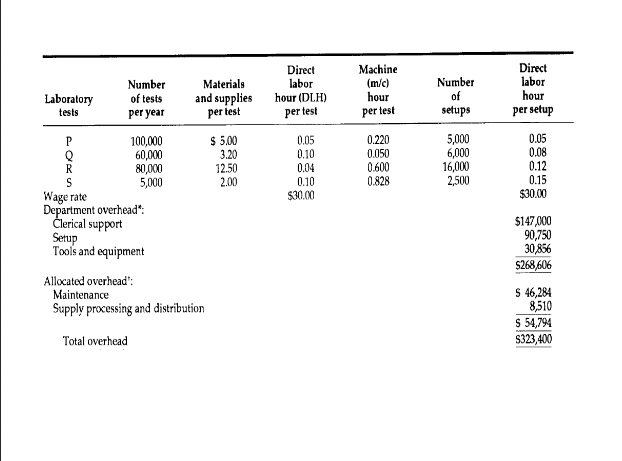 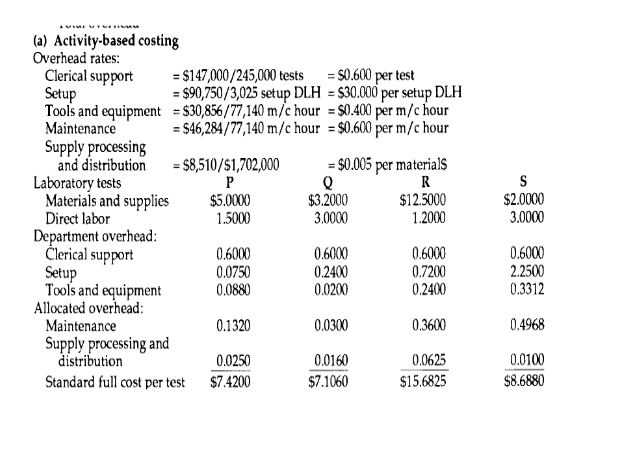 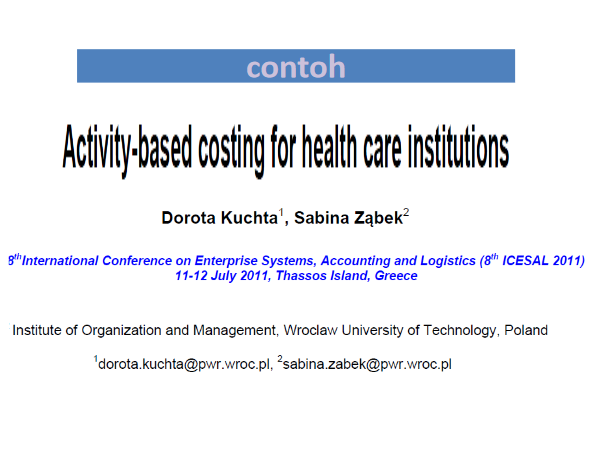 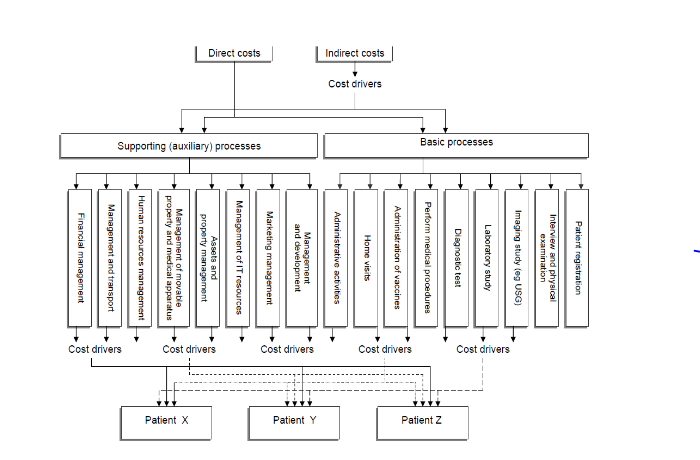 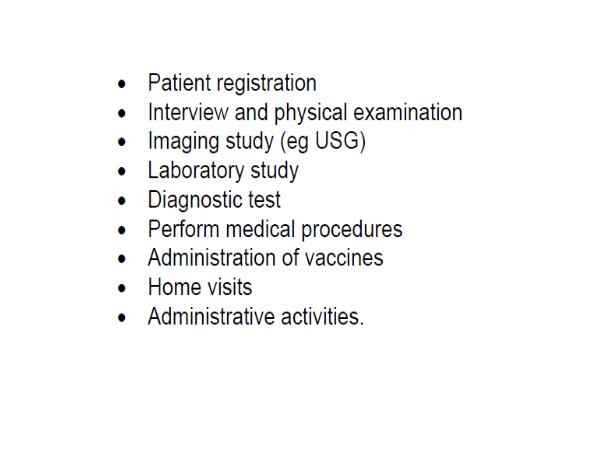 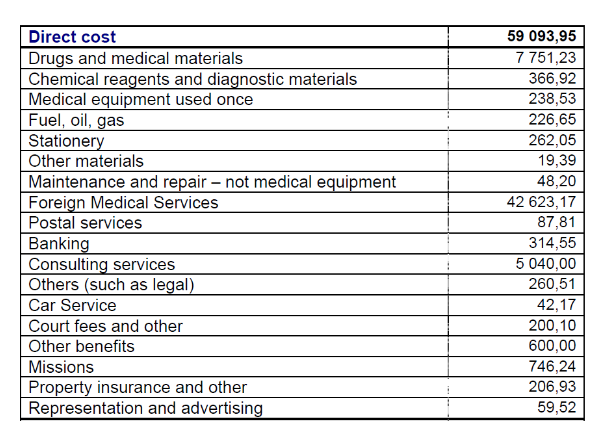 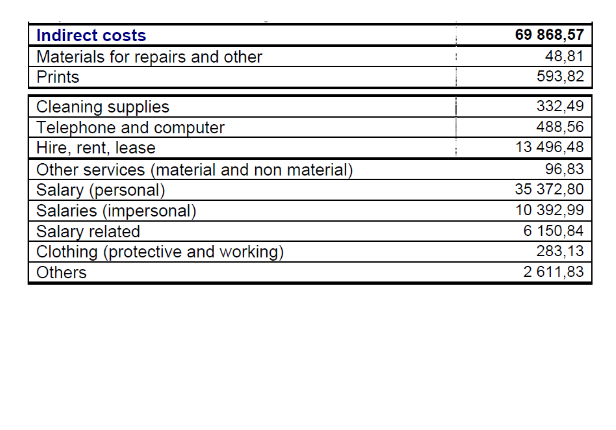 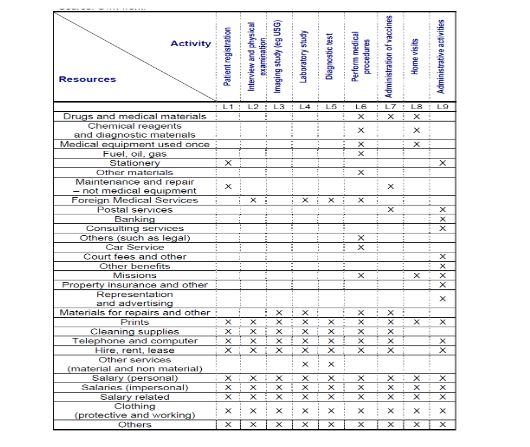 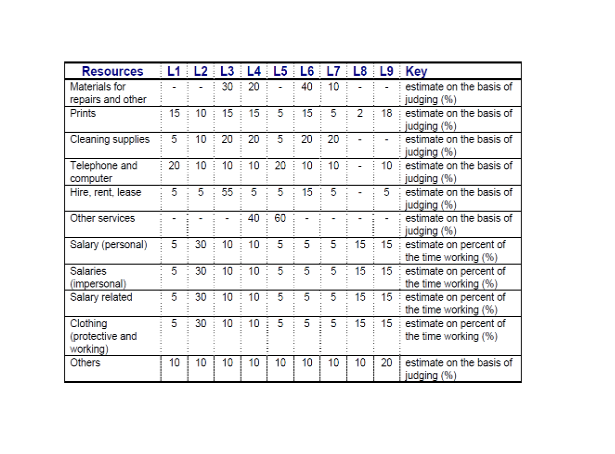 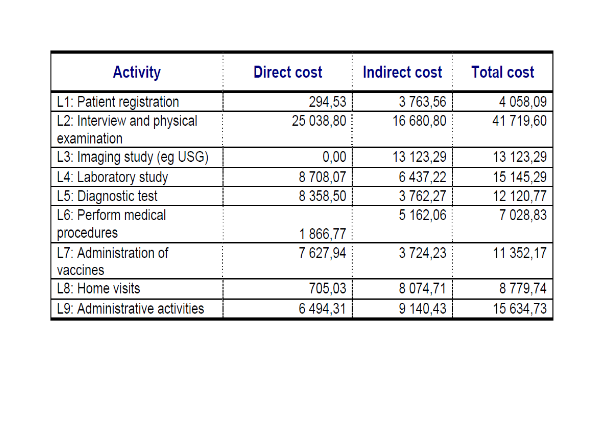 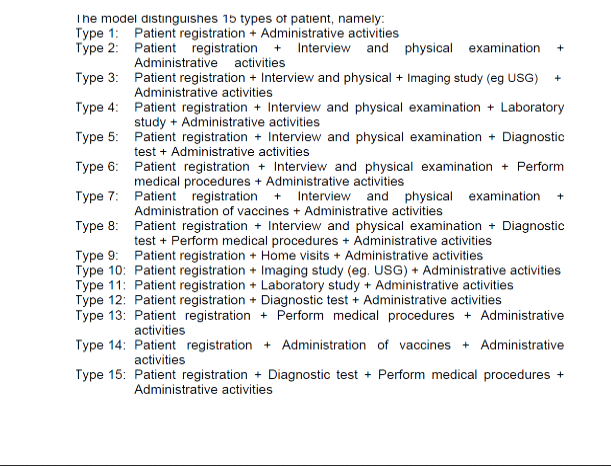 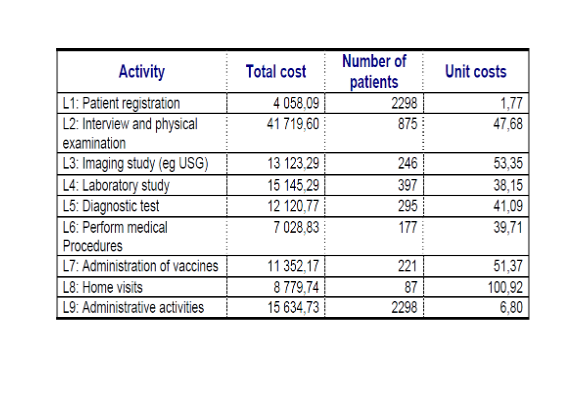 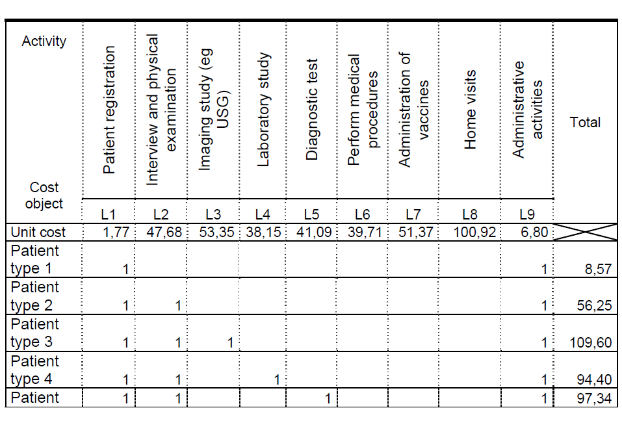 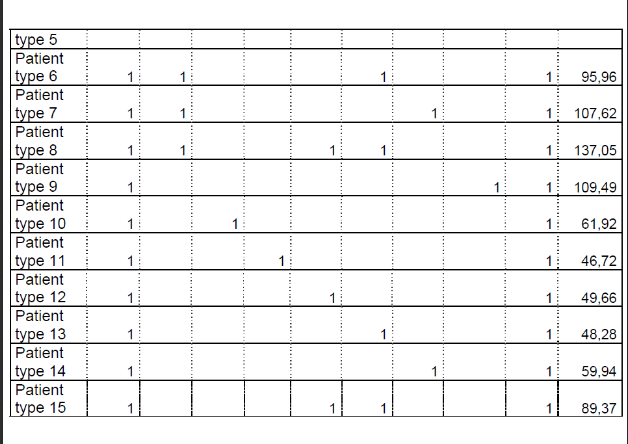 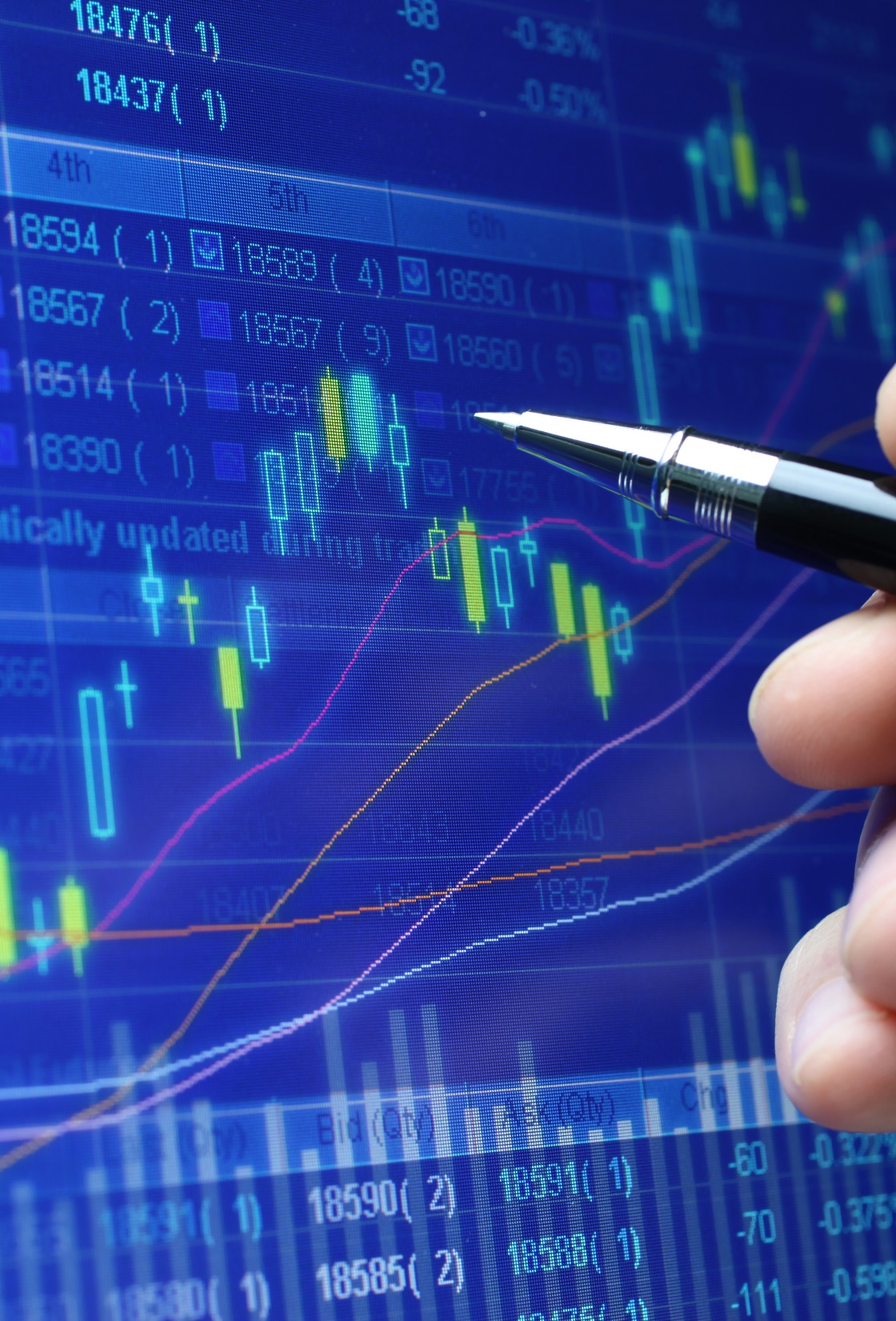 Thank you
Contact Person :
Faik Agiwahyuanto
+628112700925
Email : fagiwahyuanto@gmail.com / faik.agiwahyuanto@dsn.dinus.ac.id